Simply put, Density-Functional Theory based Ligand Field (LFDFT) uses ad hoc configuration interaction to deal with near-degeneracy in open-shell d- and f-systems.
The LFDFT run is preceded by a so-called average-of-configuration (AOC) calculation.

In this example, we will calculate excitations from f2  to f1d1 for the Pr3+ ion

NOTE: Ignore all GUI warnings

A. AOC for 4f2
Add a Pr atom
Select Scalar ZORA
Set TZ2P basis set
No frozen core
Numerical quality Good
Details => Symmetry => Nosymm
Model => Spin & Occupations => Run ADF Guess
Tick ‘Use Following Occupation’ & scroll down
Set 0.2857143 for orbitals 28-34*
File => Run (Save as Pr_f2)

* This creates a 3+ ion and equally 
   divides the 2 f-electrons over the f-shell
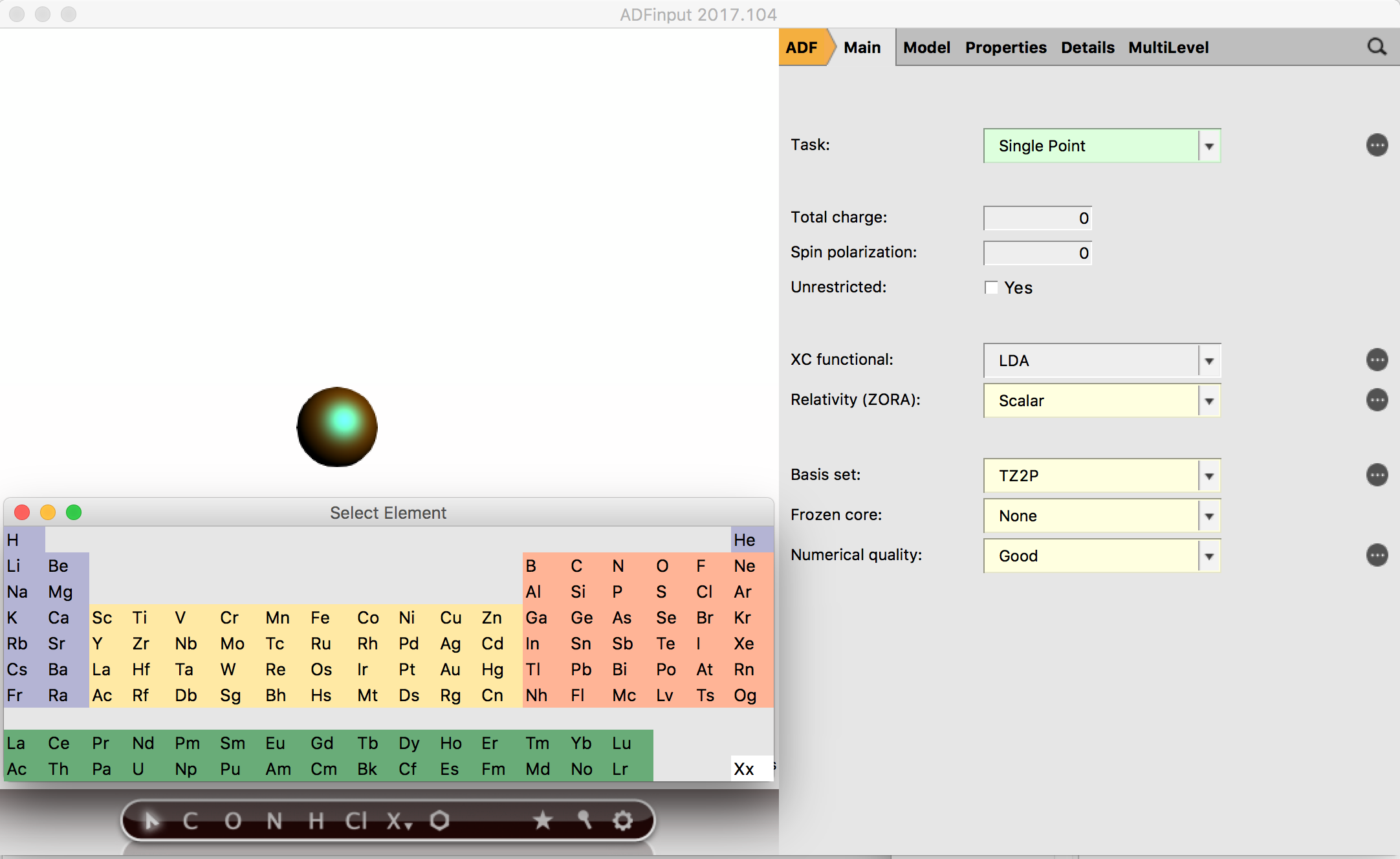 1.3
2.
3.
4.
5.
1.2
1.1
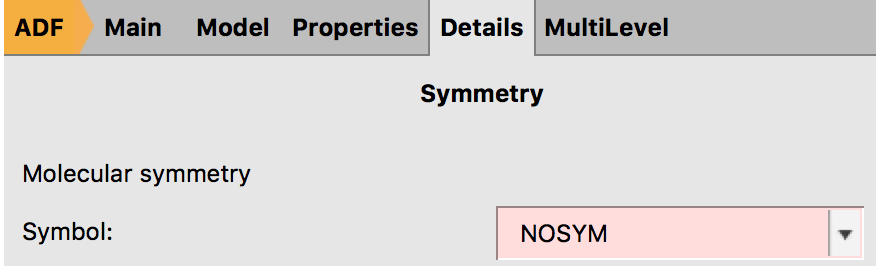 6.
9.
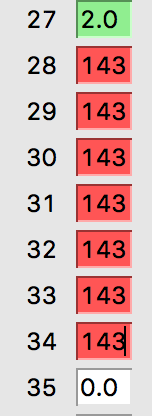 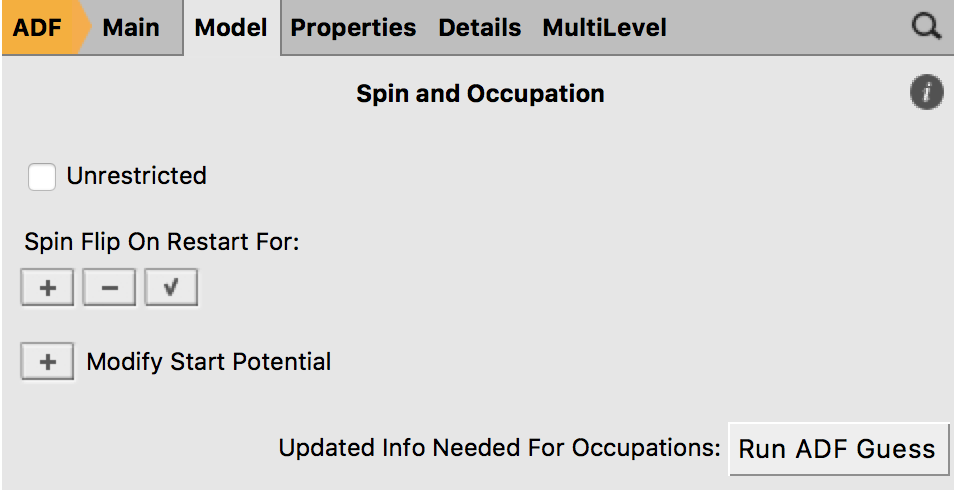 7.
9.
9.
9.
Example: Pr3+ ion

B. LFDFT for f2

Properties => Ligand Field DFT (Could be prompted to install LFDFT database)
Enter the MO indices 28-34
Set spin-orbit to 1
Set n to 4 and l to 3 (= 4f)
Run
Open ADFspectra to see the multiplet energies
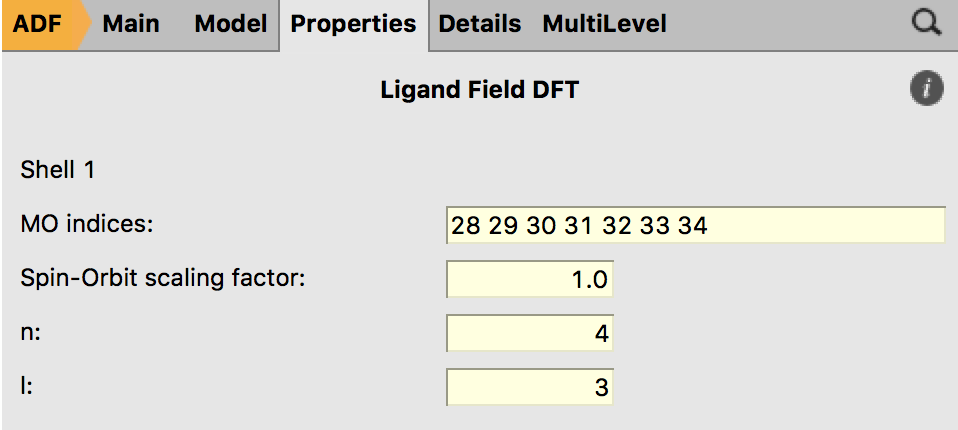 11.
12.
13.
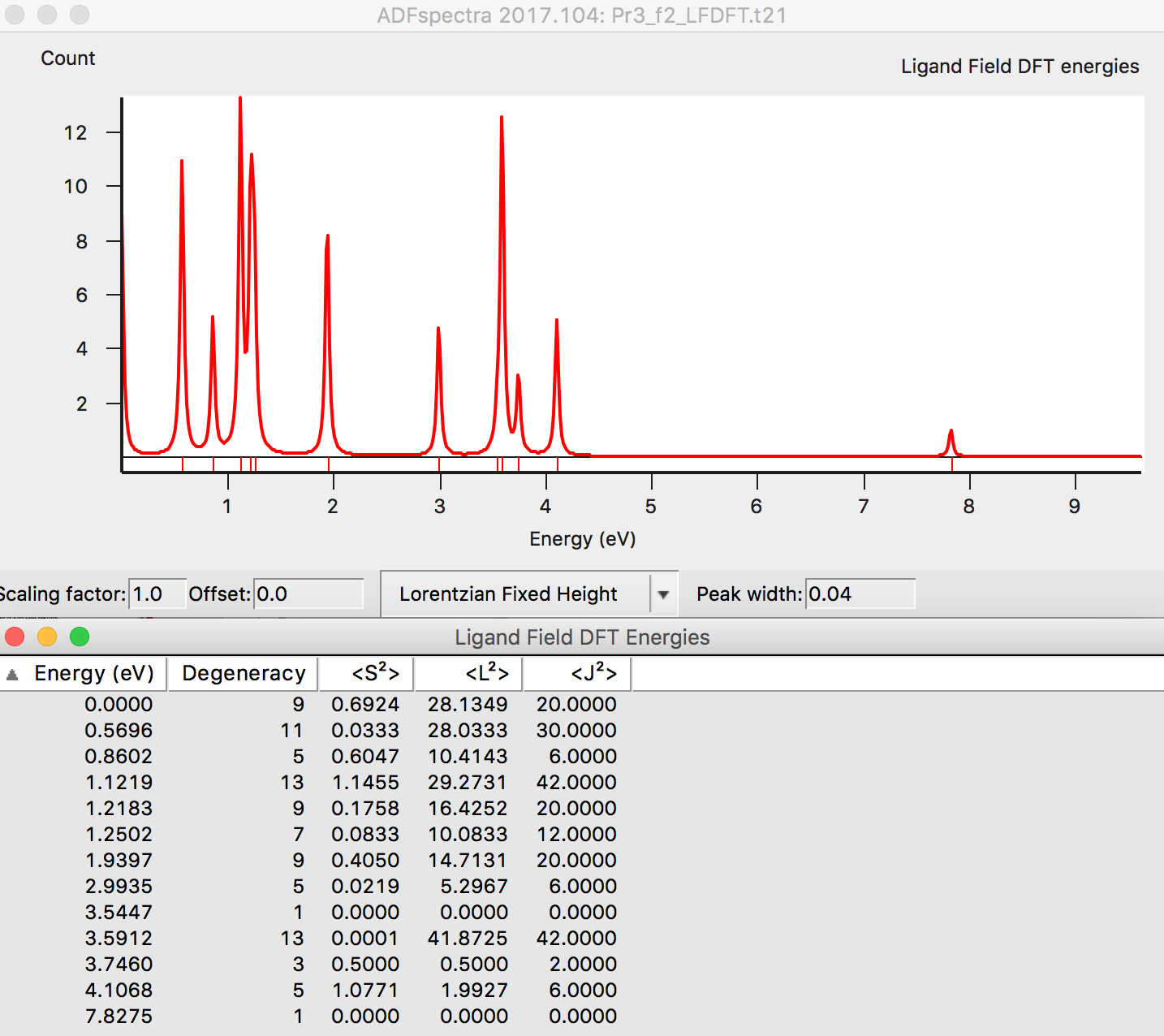 15.
9.
9.
9.
C. f2 excitations to f1d1
We will now set up the AOC for the f1d1 excited state and calculate the excitations to that state from our previous f2 calculation (the ground state).

Model => Spin & Occupations 
set f-orbitals to 1/7th (0.1428571), & d-orbitals to 1/5th
Properties => Ligand Field DFT
Enter the MO indices for state 2 
Set spin-orbit to 1
Set n to 5 and l to 2 (= 5d)
Select Excitations from: => the f2 LFDFT .t21
Save as a Pr_f2_f1d1 & Run
ADFspectra Spectra =>Ligand Field DFT  =>LF Excitations
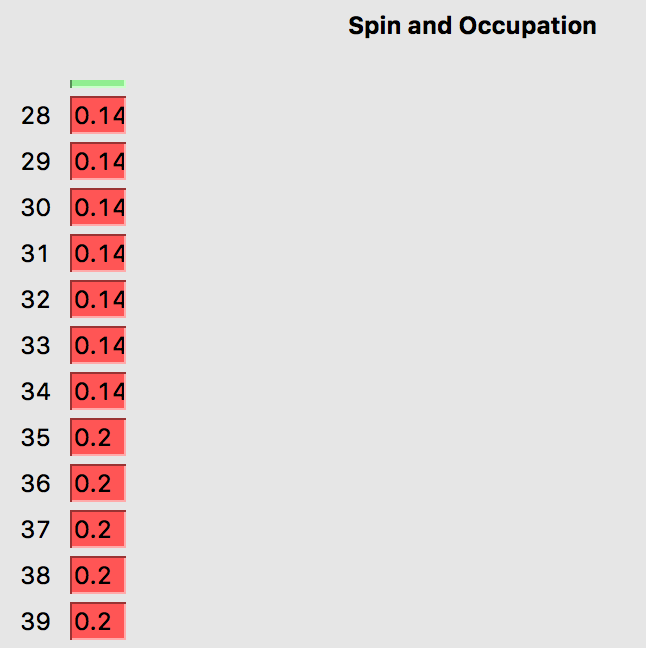 17.
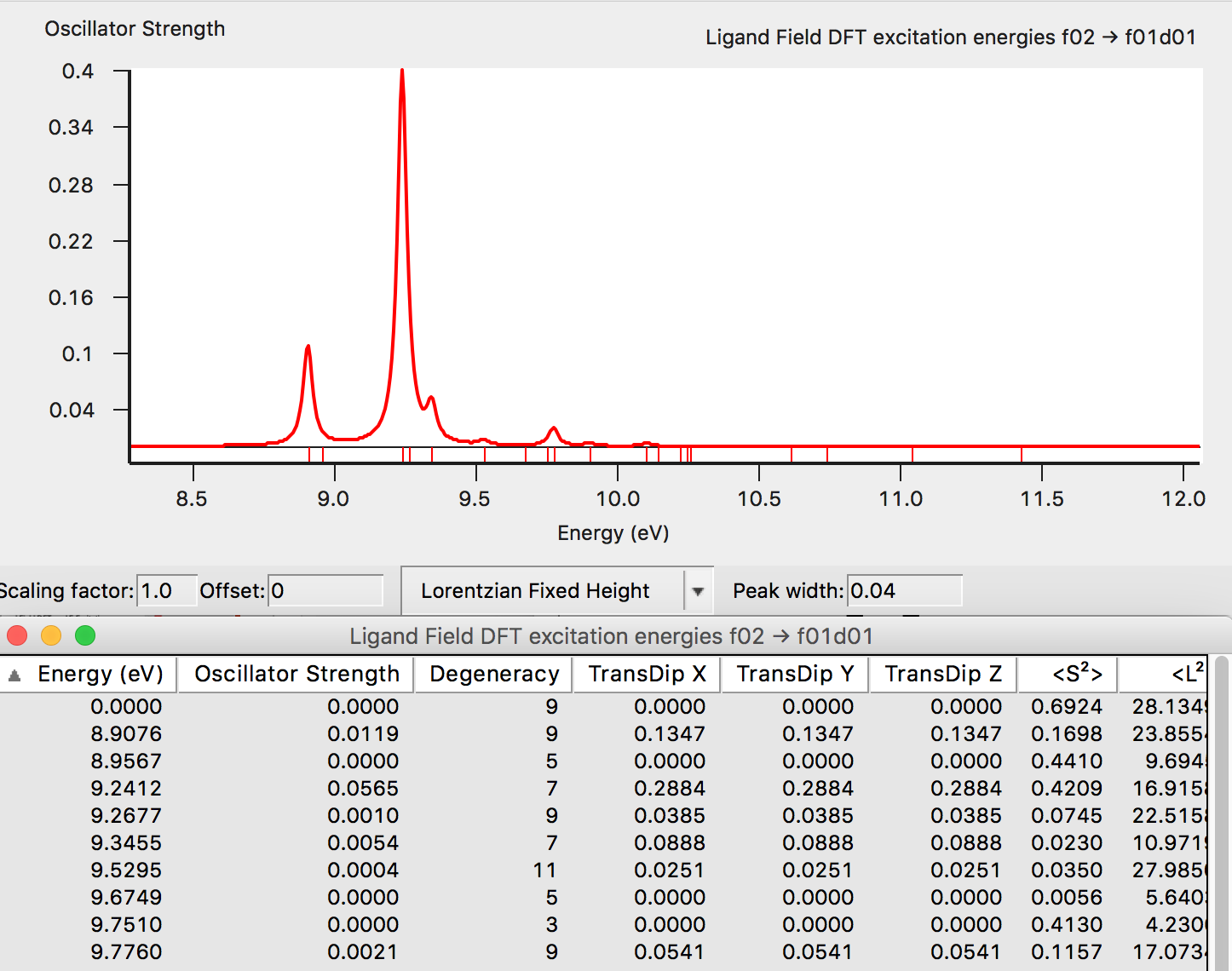 24.
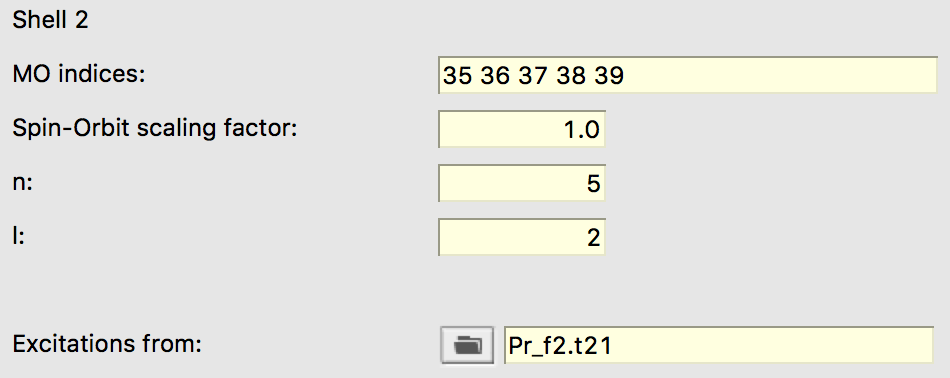 19.
20.
21.
22.
9.
9.
9.
D. Expert options: Pr3+ in LiYF4 matrix
You can study the f-d transitions in a matrix, based on the work in this paper (video):

Tailoring the optical properties of lanthanide phosphors: prediction and characterization of the luminescence of Pr3+-doped LiYF4, Phys. Chem. Chem. Phys., 2015,17, 9116-9125 

This is quite an advanced exercise. Roughly you need these steps (you can also start with the input files):

1) Find the LiYF4 cif file, make a 6x6x3 super cell and select a central Y. 
Cut out a cluster of a few A so that you have a sufficiently large cluster (Li8Y5F24) and replace the central Y with a Pr3+.

2) Optimize the central PrF8 part, fixing the outer part. Use LDA (best geometries) with a TZP basis set, using an AOC for the two f-electrons.

3) Calculate the f2 and d1f1 states for PrF8- in the field of Li and Y cations. You set up the occupations and LFDFT as done previously for the bare ion. For the d1f1 there will be some unoccupied orbitals in between the d and f orbitals.
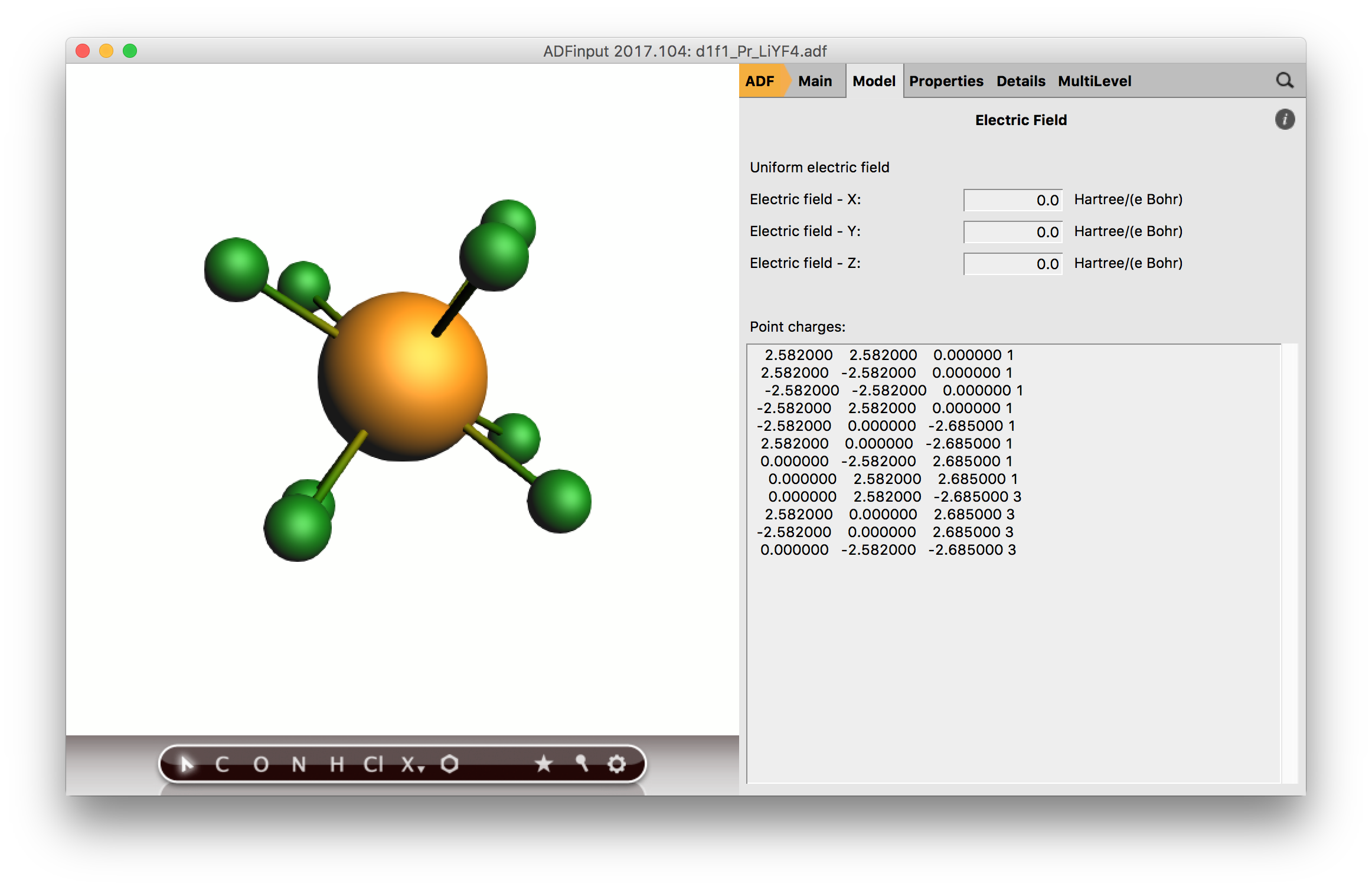 9.
9.
9.